Муниципальное бюджетное дошкольное образовательное учреждение"Детский сад "Ласточка" муниципального образования "город Десногорск" Смоленской области
Педагогический проект 
«Планета здоровья для малышей»





Авторы проекта:
Бессарабова И.И., воспитатель
Шашкова Н.Ю., воспитатель
Актуальность
Дошкольный возраст является важнейшим этапом в формировании здоровья ребенка. Особенно остро эта задача стоит в адаптационный период, когда у детей наблюдается значительное увеличение количества случаев заболеваемости, что требует необходимости использования современных, инновационных подходов воспитательно-оздоровительной работы.
ЦЕЛЬ ПРОЕКТА:
Создание педагогических условий для формирования элементарных представлений у детей раннего возраста о здоровом образе жизни, вовлечение родителей в данный процесс.
ЗАДАЧИ ПРОЕКТА
преодоление стрессовых состояний у детей раннего возраста в период адаптации.
внедрение здоровьесберегающих технологий в педагогический процесс ДОУ.
формирование активной позиции родителей к вопросам здоровьесбережения детей раннего возраста.
Вид проекта: познавательно – творческий.
Целевая аудитория: дети второй группы раннего возраста, воспитатели , родители , педагоги ДОУ.
Планируемые результаты
 повышение уровня здоровья детей
формирование у них навыков здорового образа жизни
устойчивой потребности в регулярных занятиях физическими упражнениями
сформированы культурно-гигиенические навыки, знают элементарные правила личной гигиены
активная позиция родителей в укреплении здоровья детей и семьи.
дети самостоятельно проявляют инициативу: рассматривают иллюстрации, участвуют в беседах, задают вопросы, проявляют творчество, активность и детальность в работе
Этапы проекта
Работа с детьмиОздоровительные мероприятия
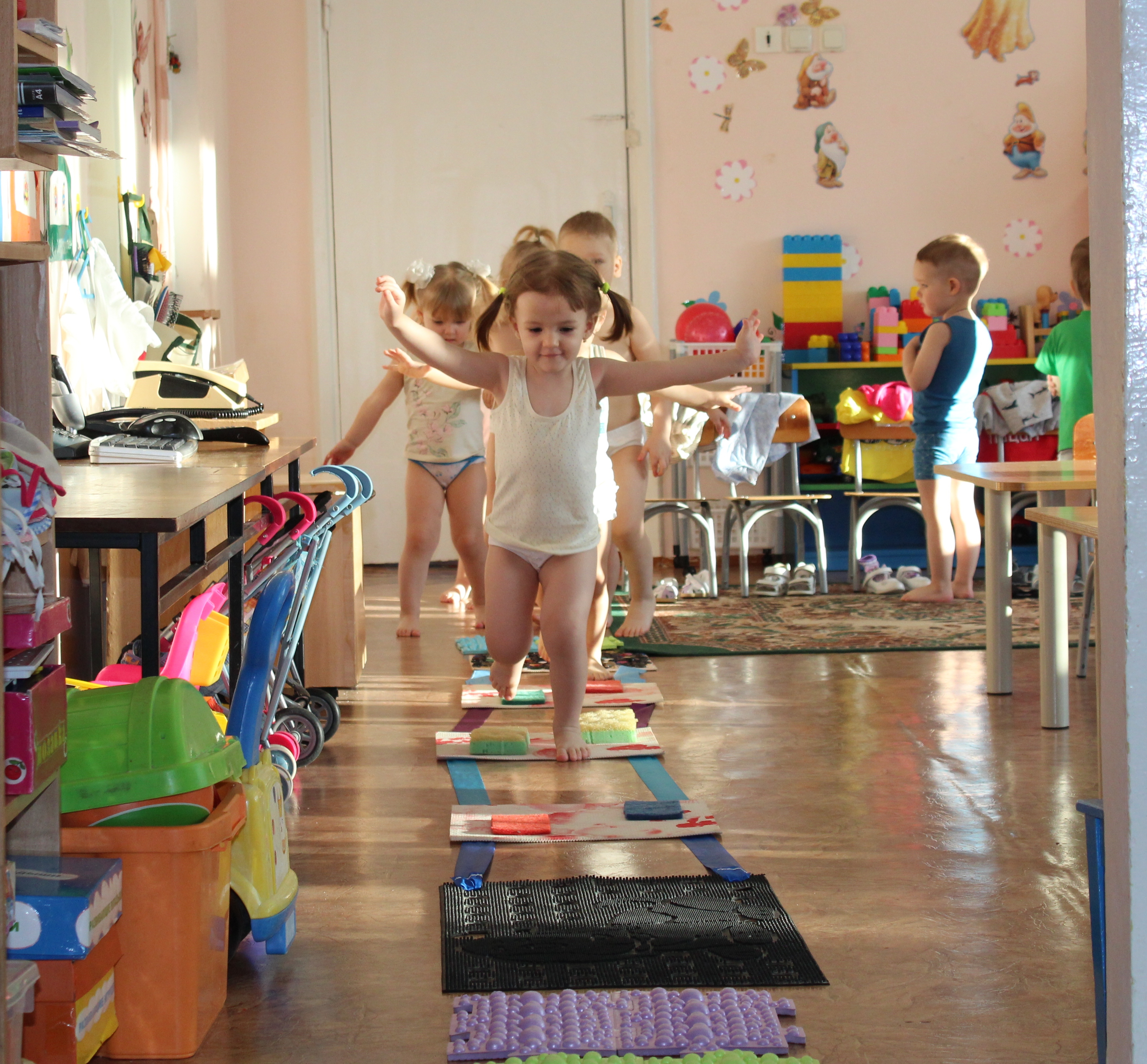 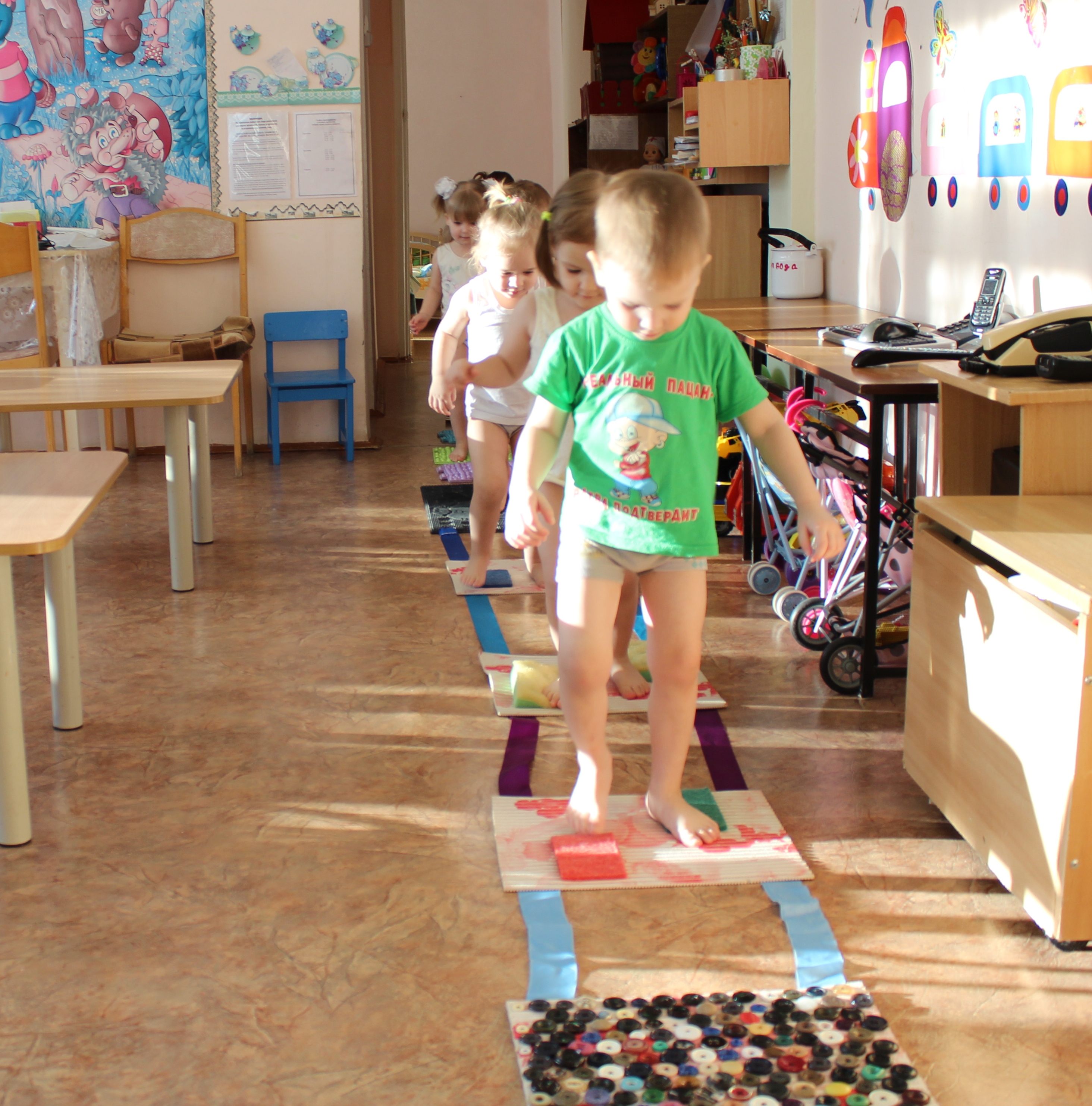 Массажная дорожка из бросового материала
Суджок-терапия и 		      массаж
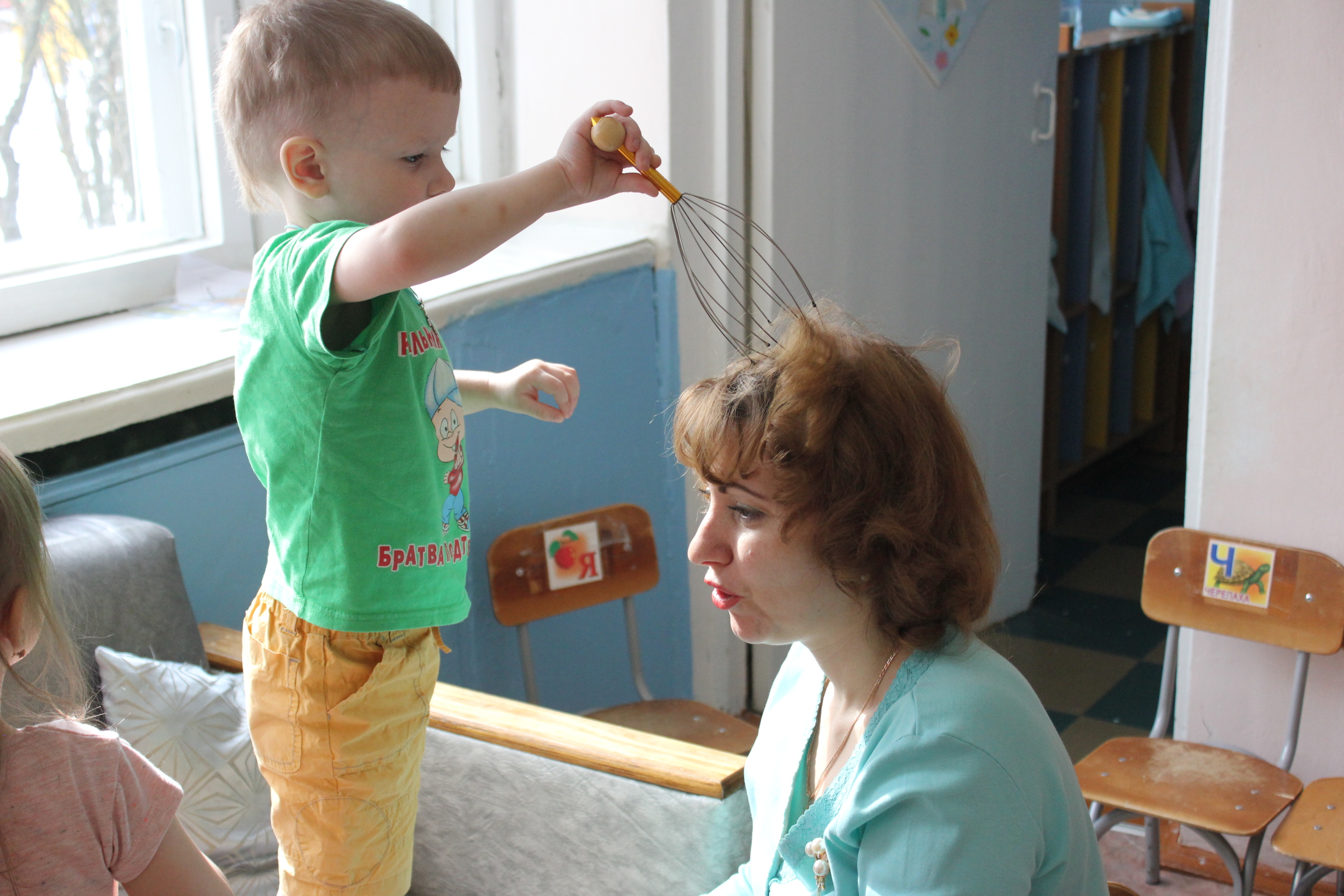 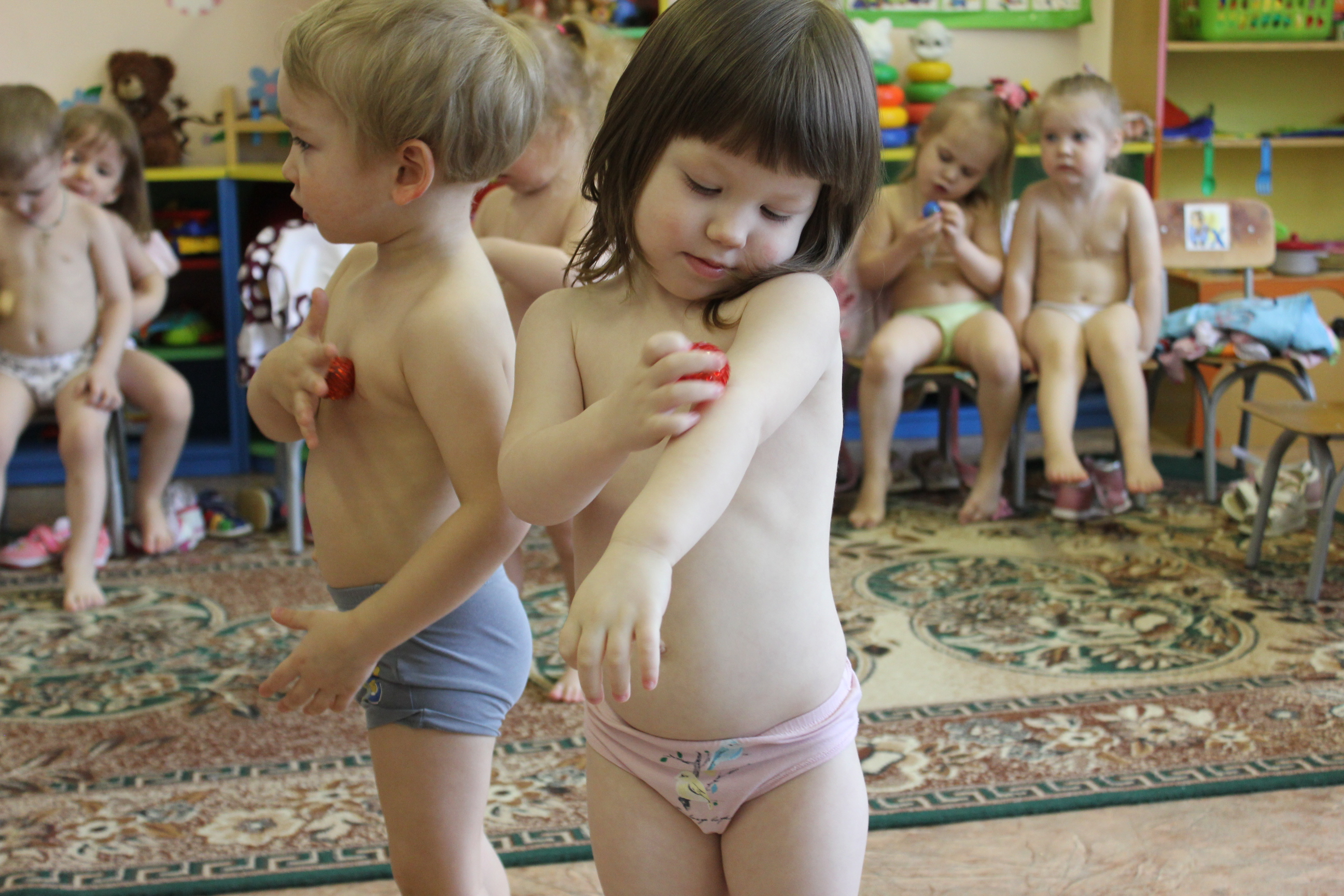 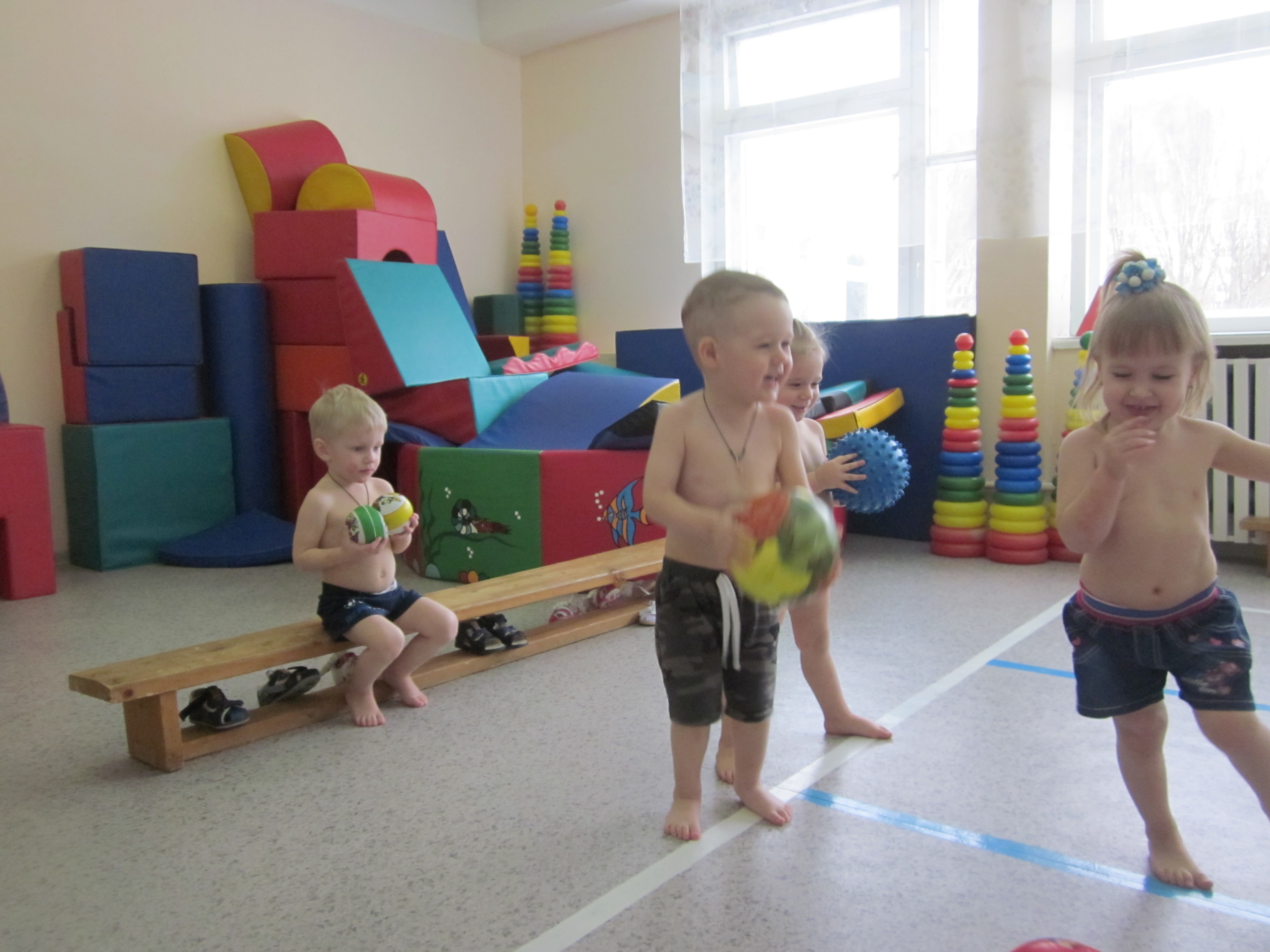 Закаливающие мероприятия
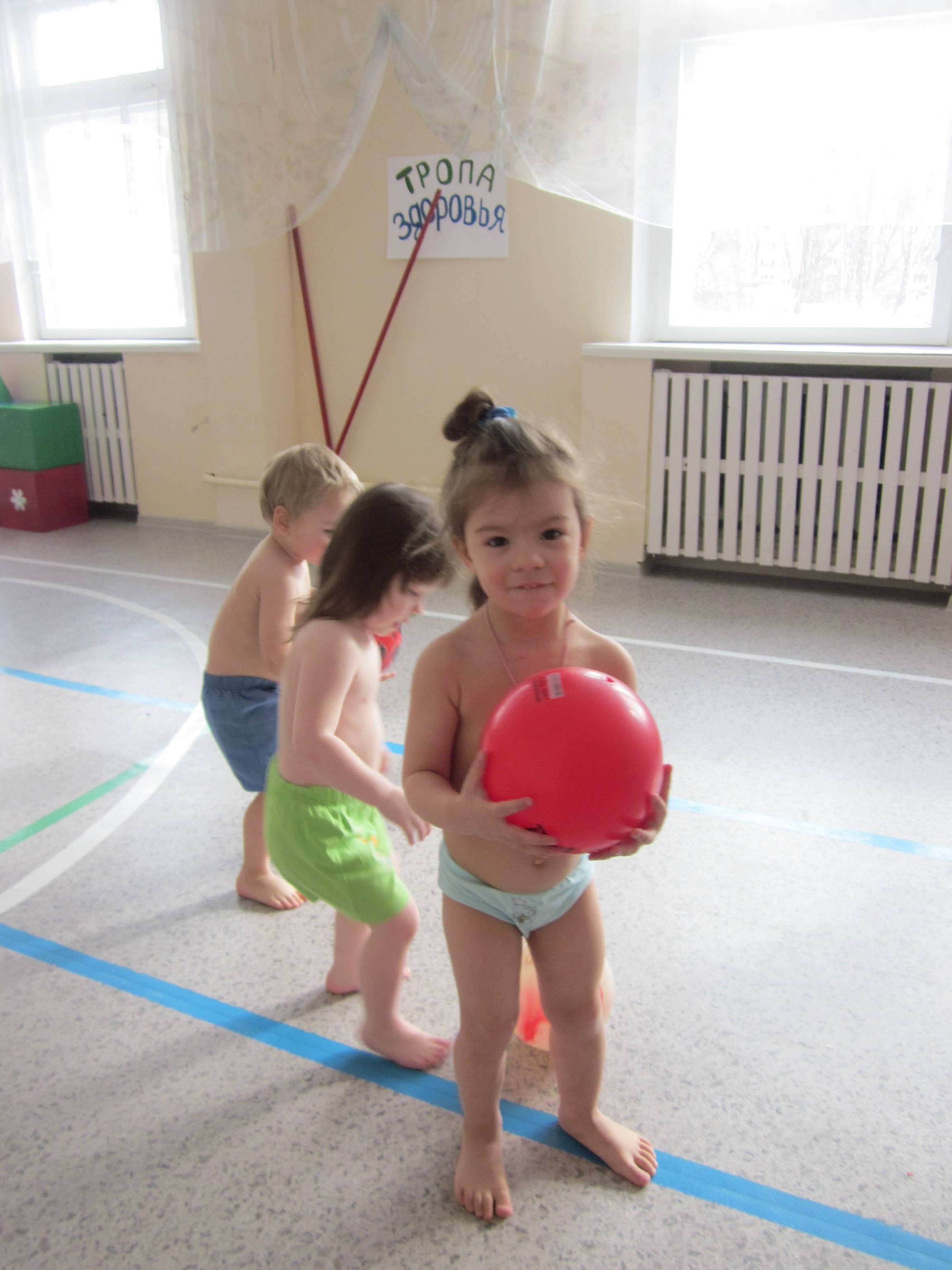 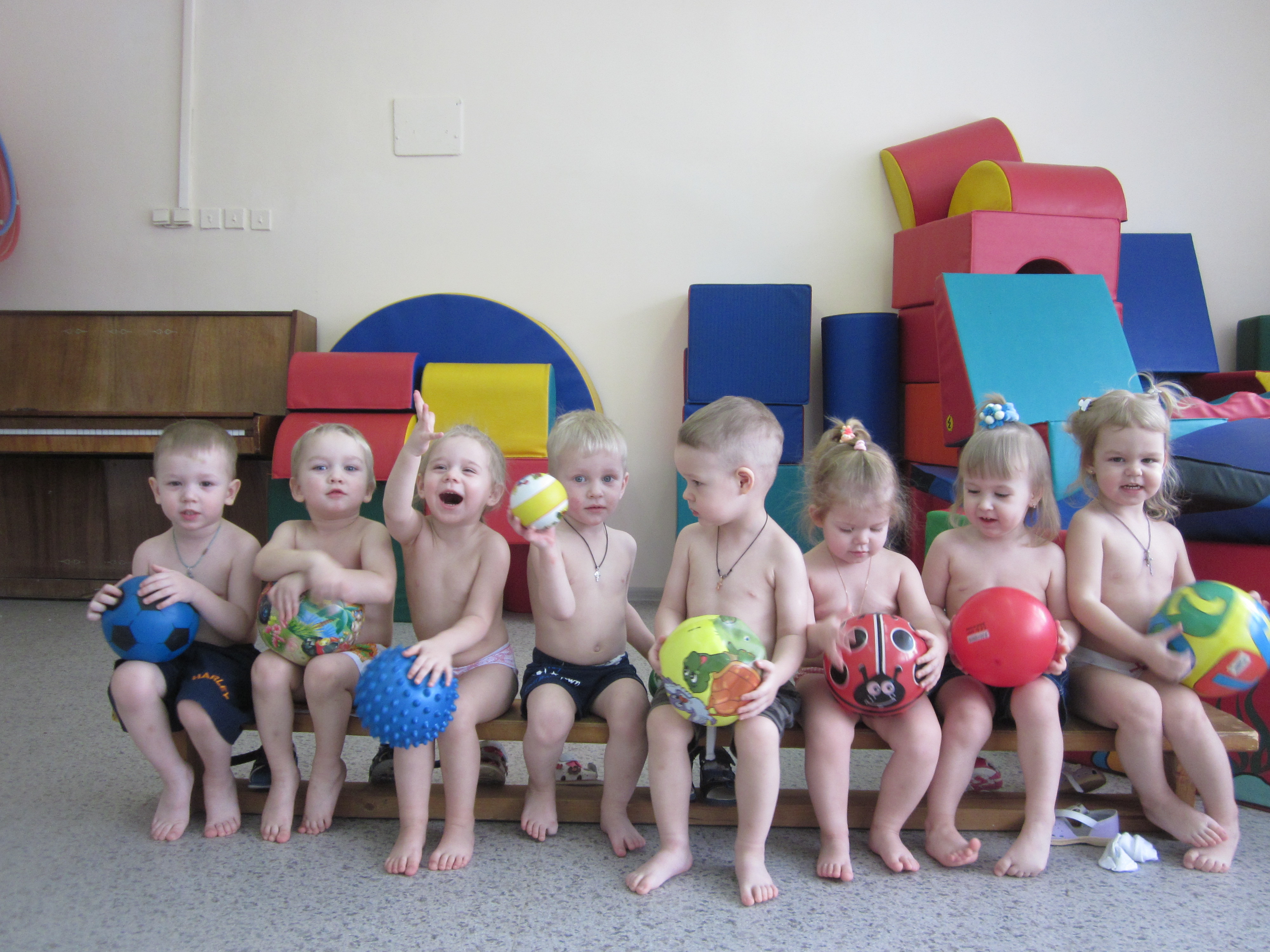 Массаж и самомассаж
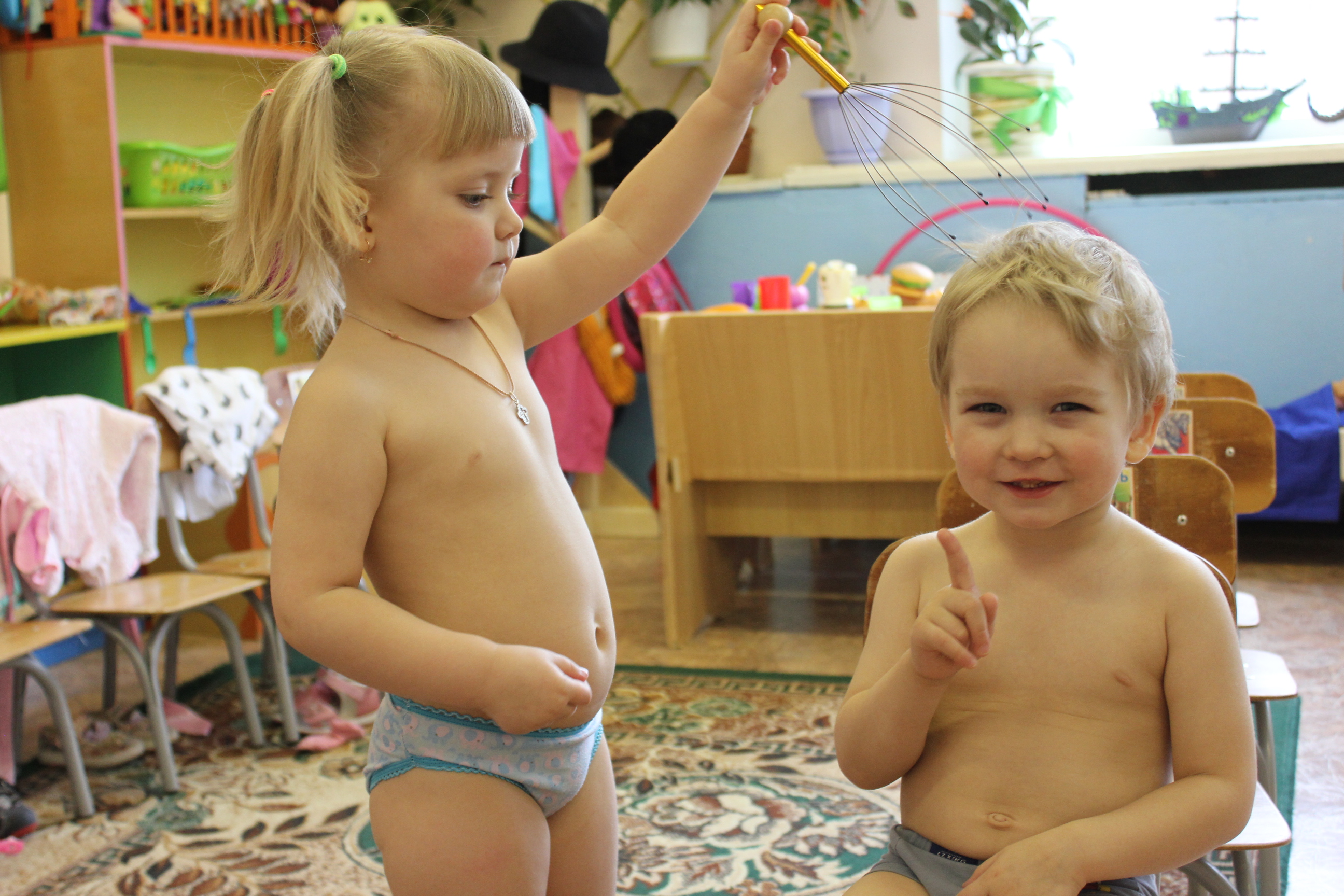 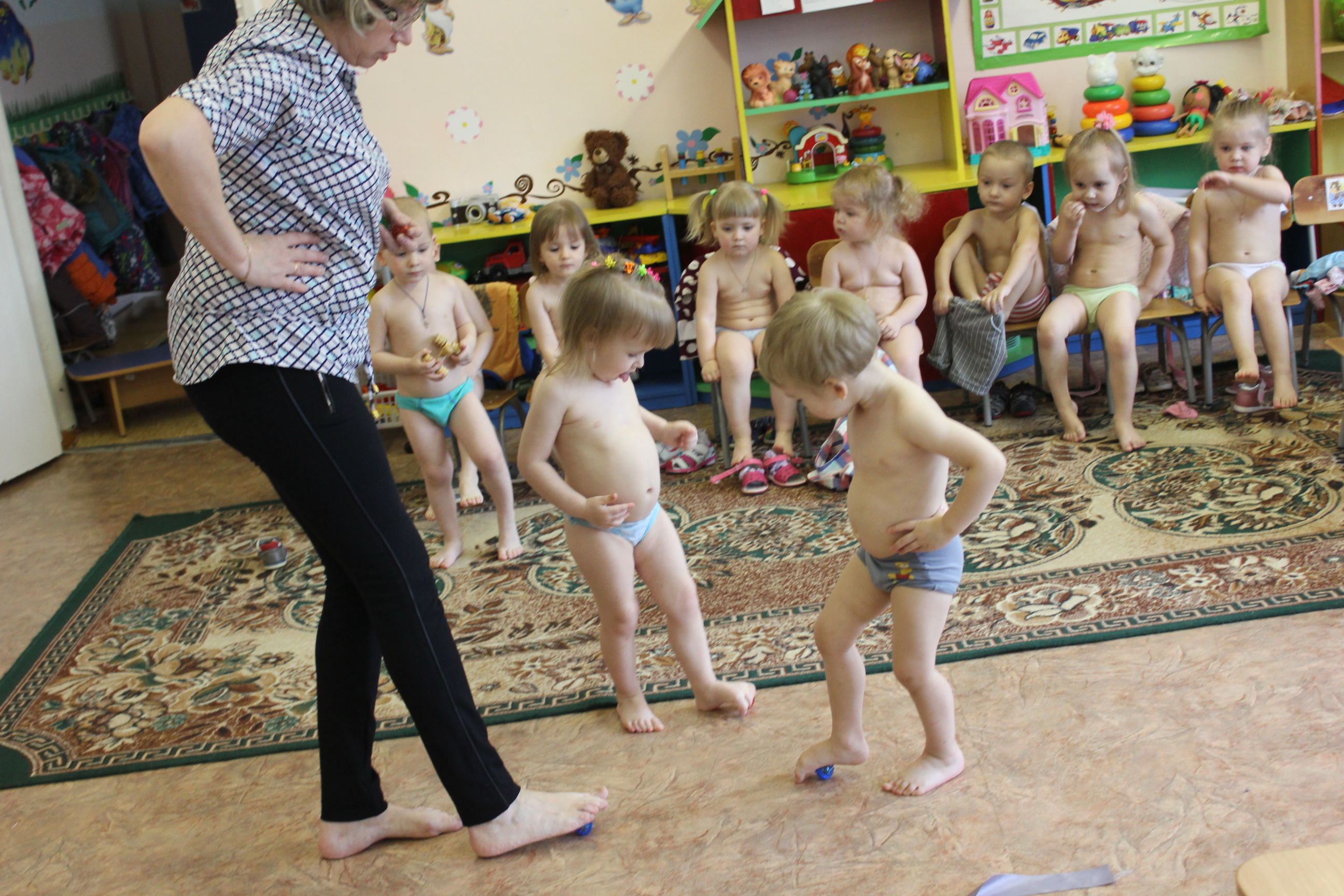 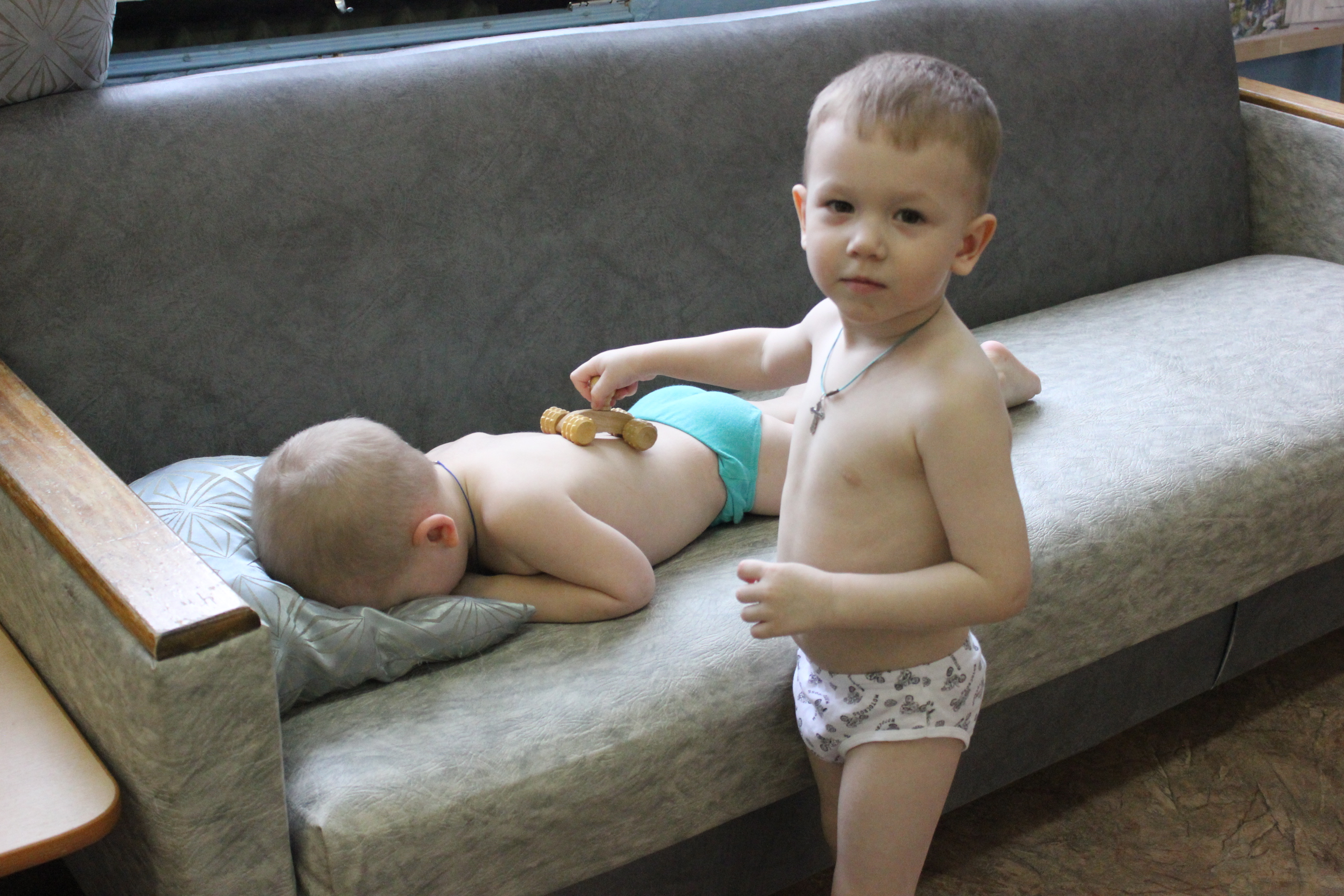 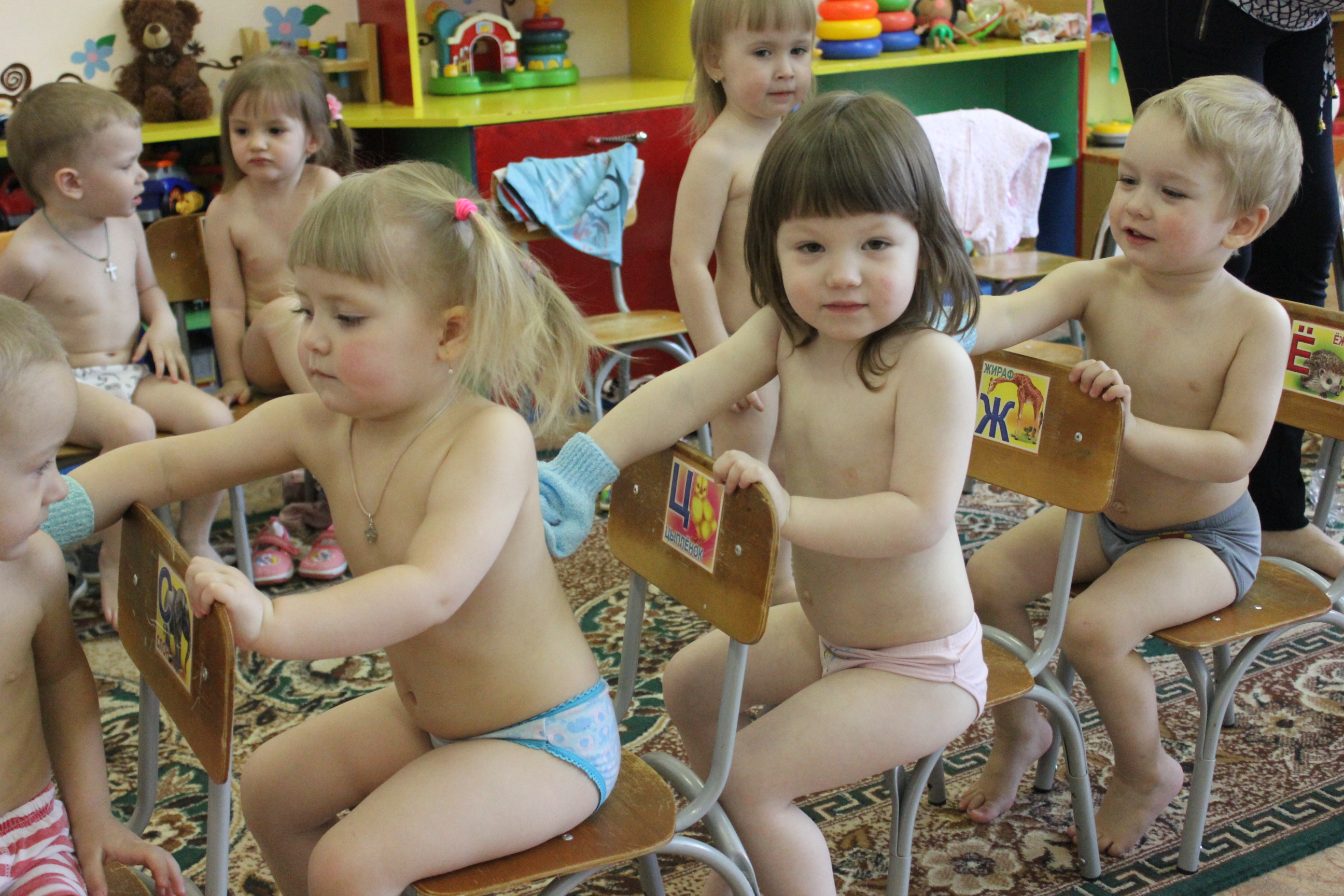 Образовательная деятельность
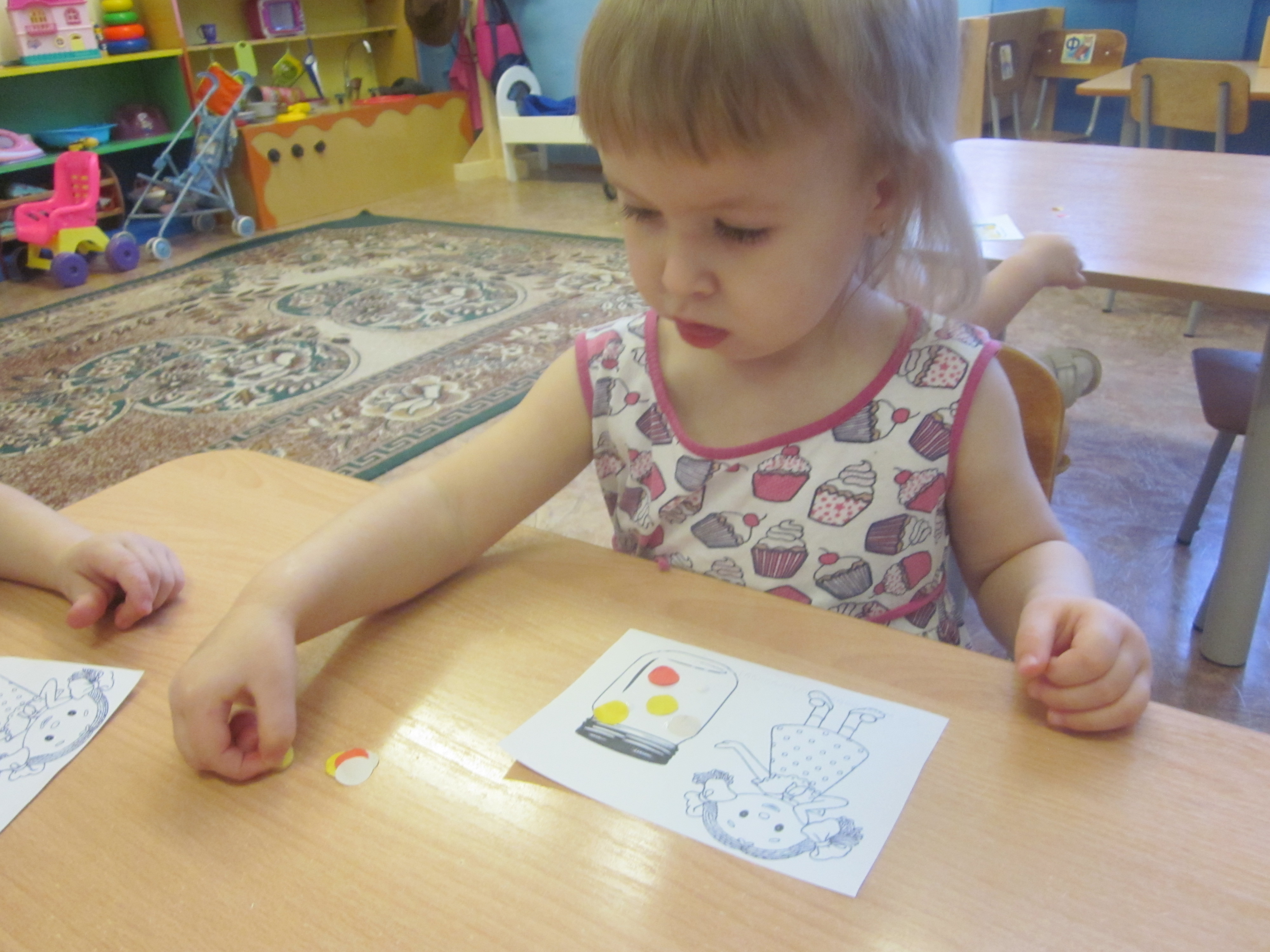 Тематическое развлечение
«Витаминки для Маринки»
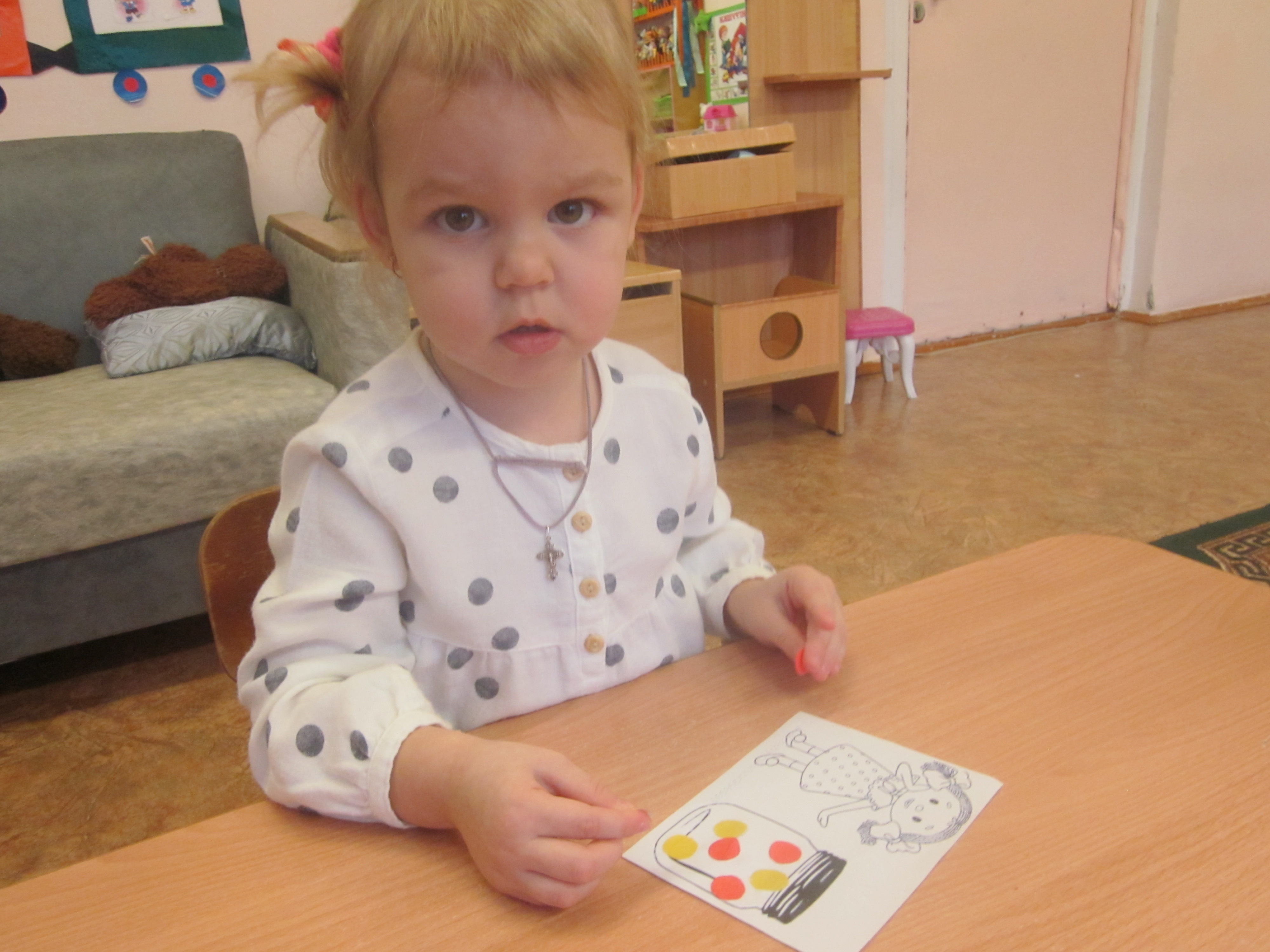 Спортивный праздник    ‘’Вместе с папой вместе с мамой веселей’’
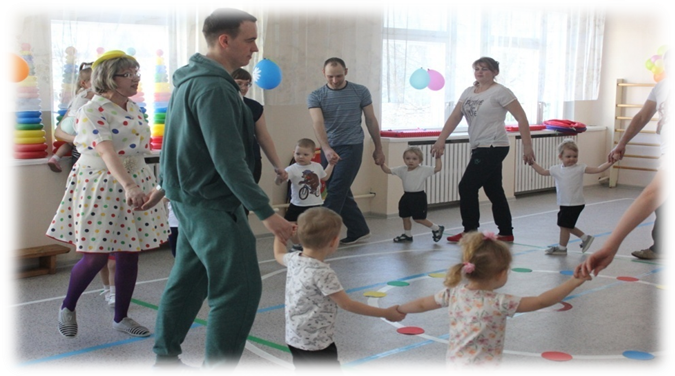 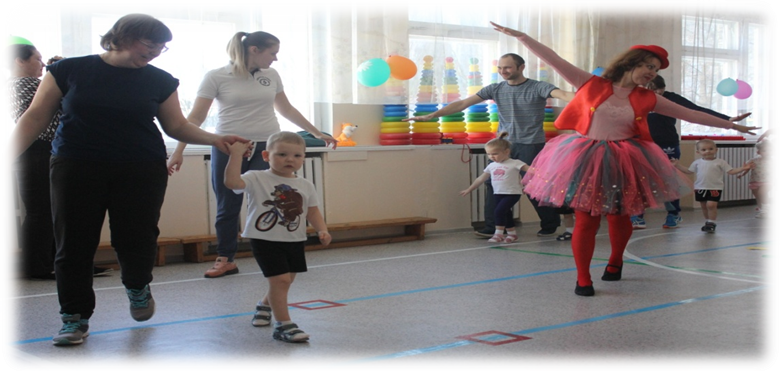 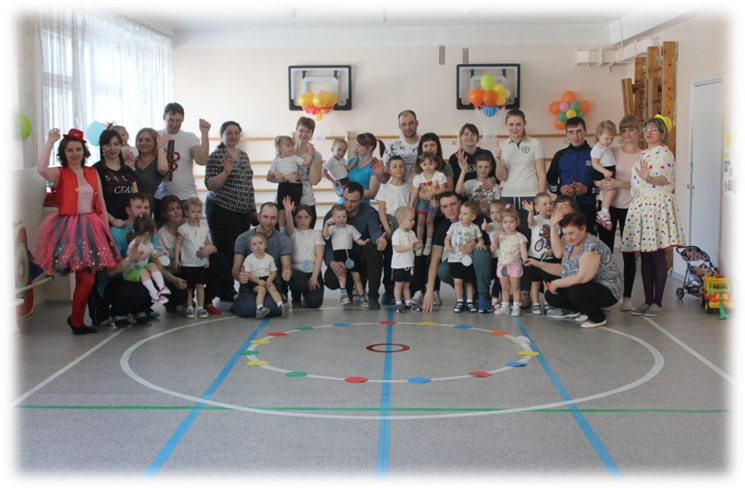